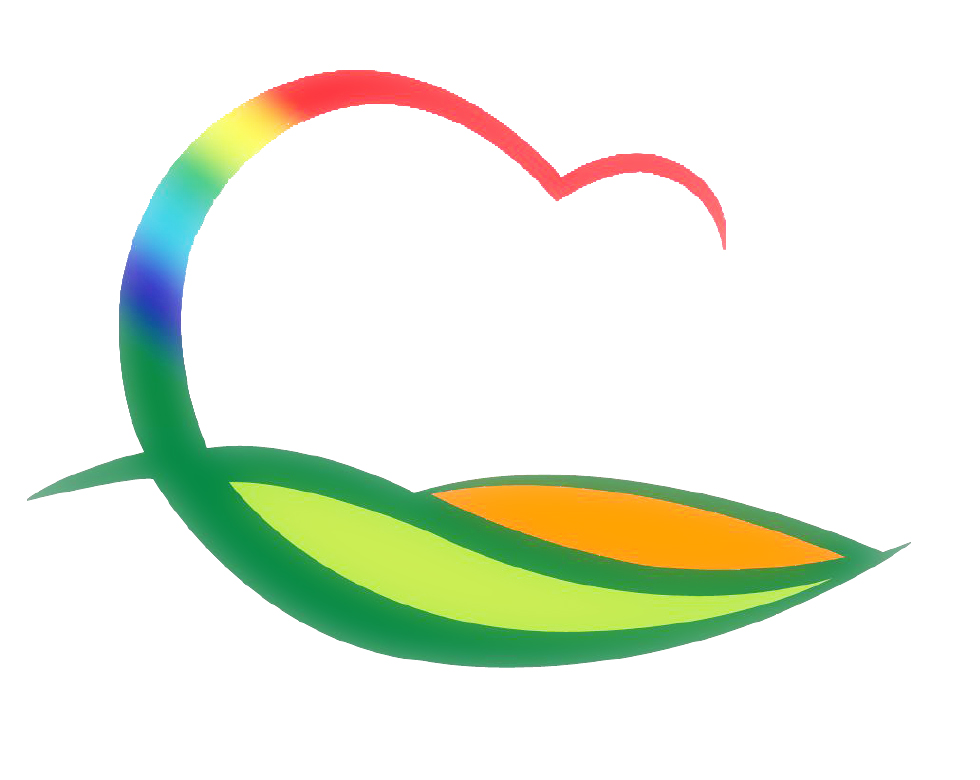 기획감사관
2-1. 양산면 자체 종합감사
3. 29.(월) ~ 4. 1.(목) / 양산면사무소 / 기획감사관 외 5명
2018. 3월부터 현재까지 추진한 업무전반
2-2. 의원간담회
4. 1.(목) 10:00 / 위원회 회의실
안 건 : 주요 현안사업 설명